NTMS 2024 Recap and 2025 Activity PlanFeb. 8 2025
WWW.NTMS.ORG
1
NTMS 2024 Recap
6 club meetings
23 technical presentations
Representation by NTMS members at other venues
Central States VHF Society – multiple papers/presentations
Microwave Update Vancouver – multiple papers/presentations
Defcon32 – Kent Britain representing
Other
Cowtown Hamfest – multiple presentations
Field Day (Jim & Matt at Cowtown, Brad at Bridgeport)
Huntsville & Gigaparts convention
WWW.NTMS.ORG
2
NTMS 2025 Activity Plan
Please volunteer where you can help. Raise your hand!
Meeting venue change – Zoom meetings likely
Meeting presentations needed
EZNEC antenna design
KiCad how-to build a circuit & PCB board
Technical presentations from basic to advanced
Building microwave equipment
Beacon projects
24 GHz prototype is ready for packaging (unit test March 1st)
47 GHz prototype is ready for packaging (unit test March 1st)
Field test 24/47 GHz starting in May 2025
Implement permanent 24/47 beacons by year end
SDR clinics
Cowtown Hamfest we presented 3 times on SDR – well attended
Interest list indicated 13 ops want more 
Zoom SDR schedule is posted on NTMS website – First session 2/22.
WWW.NTMS.ORG
3
NTMS 2024 Recap
10 GHz and up contest





M.A.D.
10 Microwave Activity Days in 2024
Aligned with other parts of the country to hold MAD on first Saturday of the month starting April 2024
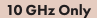 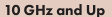 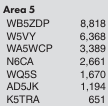 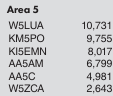 WWW.NTMS.ORG
4
NTMS 2025 Activity Plan
SDR clinics
Cowtown Hamfest (January) we presented 3 times on SDR – well attended
Interest list indicated 13 ops want more 
Zoom SDR schedule is posted on NTMS website – First session 2/22.
Zoom meetings will be every 2 weeks. We need instructors.
Cowtown club Field Day
6 meter digital station, 5 Element yagi at 50’, 300 watts. (need volunteers and approval by Cowtown club) more to come
WWW.NTMS.ORG
5
NTMS 2025 Activity Plan
10 GHz and up contest
Next week Matt will send out a “help needed” survey
If warranted we will hold build out sessions from March to May
Maybe you have most or all of the parts and need help in final build/test?
We have 24 GHz Wavelab boards, 6 extra XP modules, 7 - 12” PF dishes
We purchased 4 horns for 47 GHz DB6NT transverters
WWW.NTMS.ORG
6
NTMS 2025 Activity Plan
M.A.D. – we’ve already had Jan and Feb MADs
Focus is on 10 GHz and up but other bands are available 
We have a 10/24 GHz rover rig loaner (Matt currently using)
As you finish your 10/24/47 rigs then put them on the air!
As a rover I will be adding 5 GHz & crank up height
Strategy group to plan 24 GHz dx records attempts
Strategy group to plan 122/134 GHz dx records attempts
Microwave Update Tucson
Central States VHF Society – Lincoln – July 24-27
WWW.NTMS.ORG
7
Questions?
WWW.NTMS.ORG
8